Module 4

PRACTICE IS BETTER THAN IDEAS
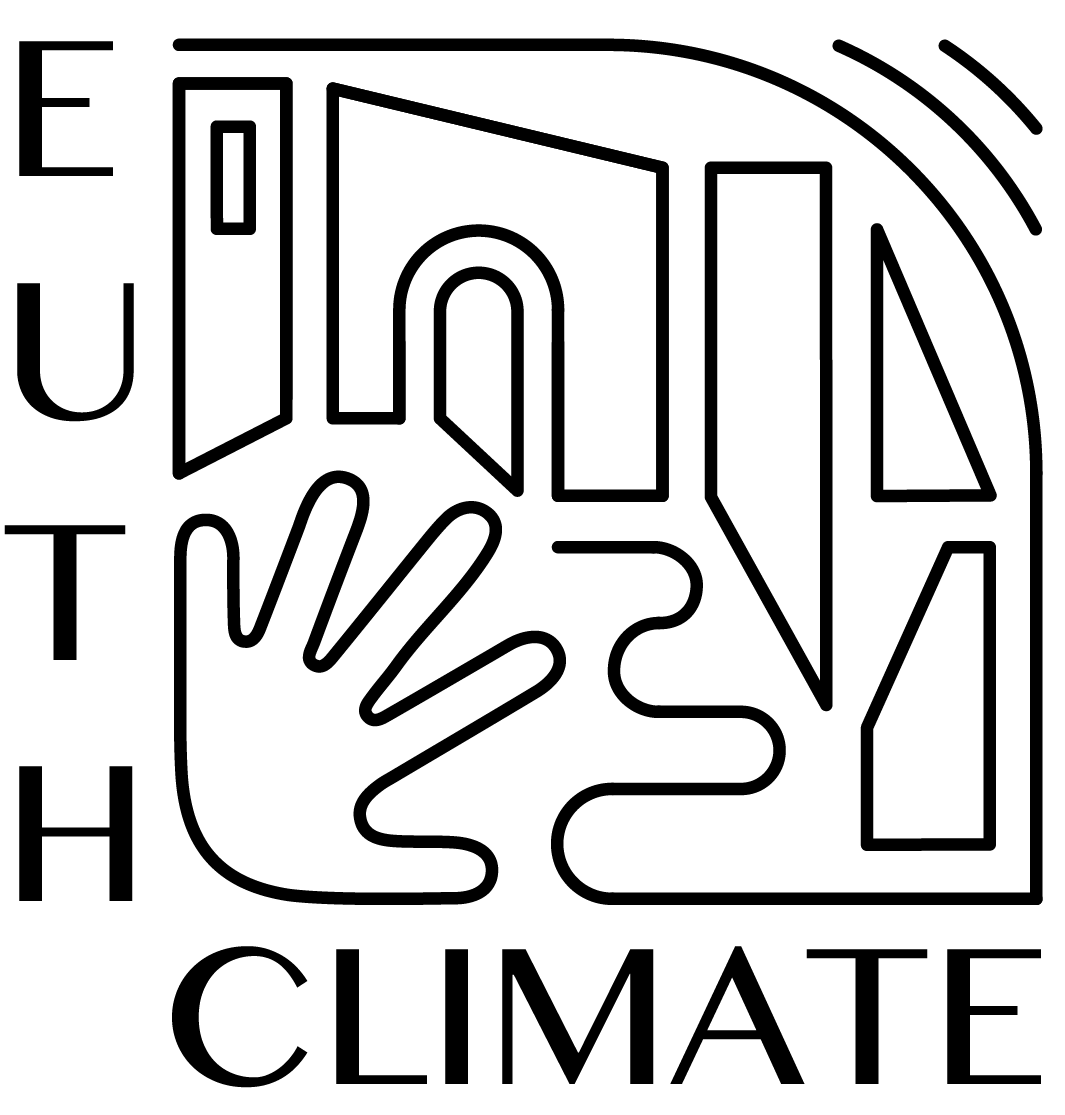 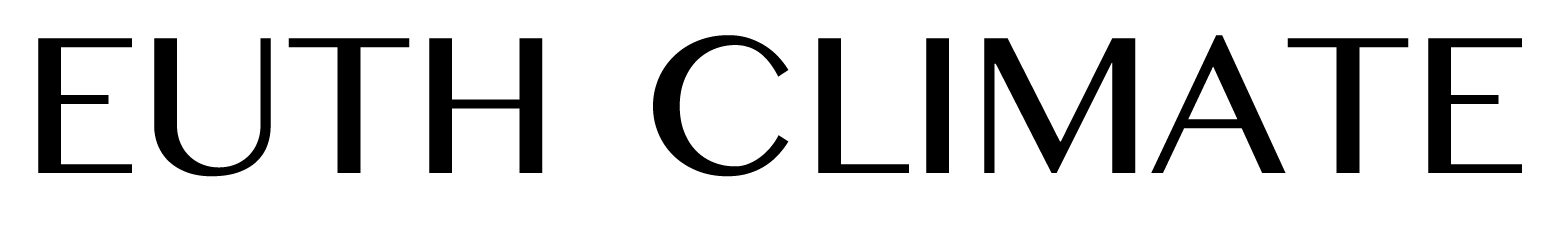 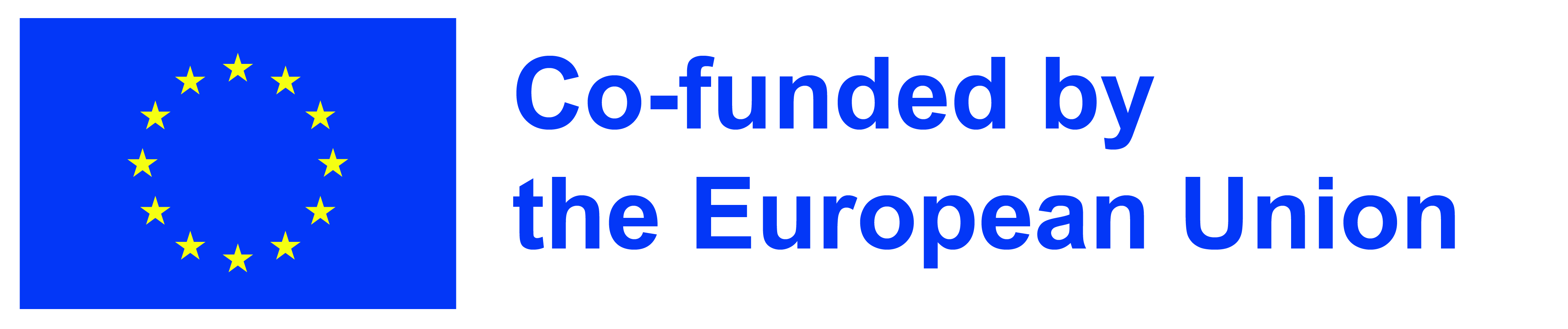 Agenda:
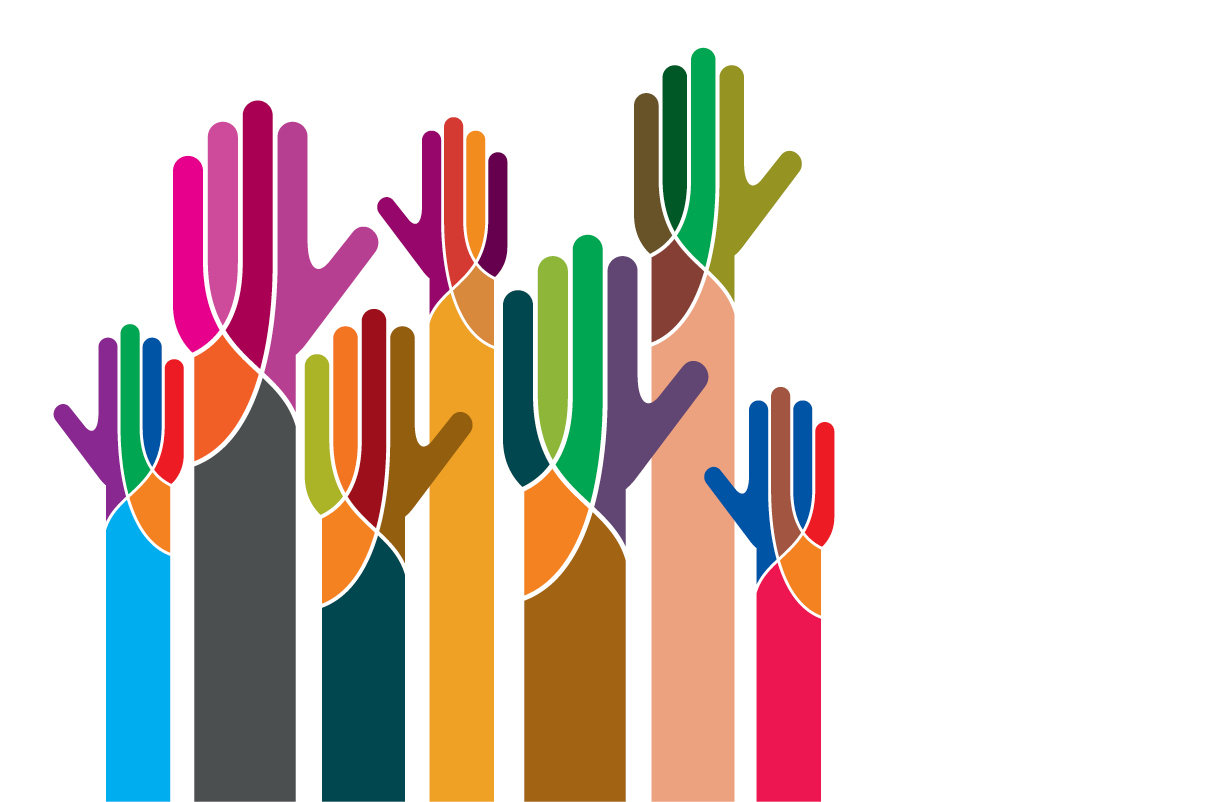 The motivation behind the Engagement
Concrete cases > ideal visions

Break 5 min.

Participatory Methods
How to get inspired by others
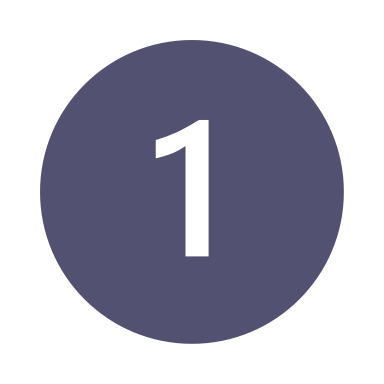 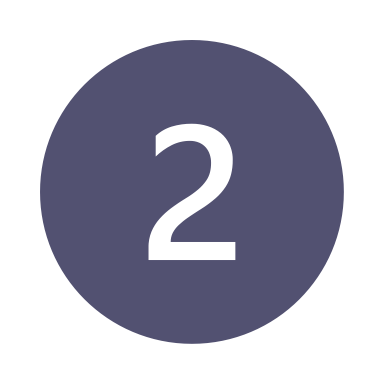 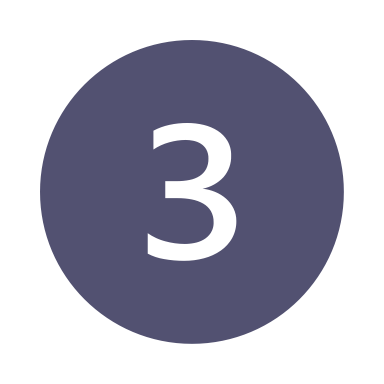 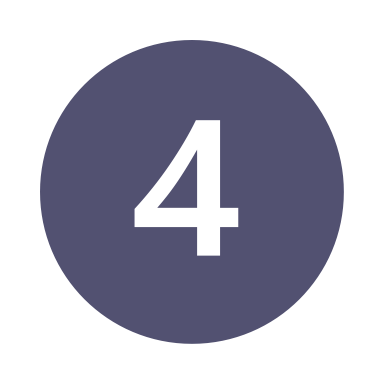 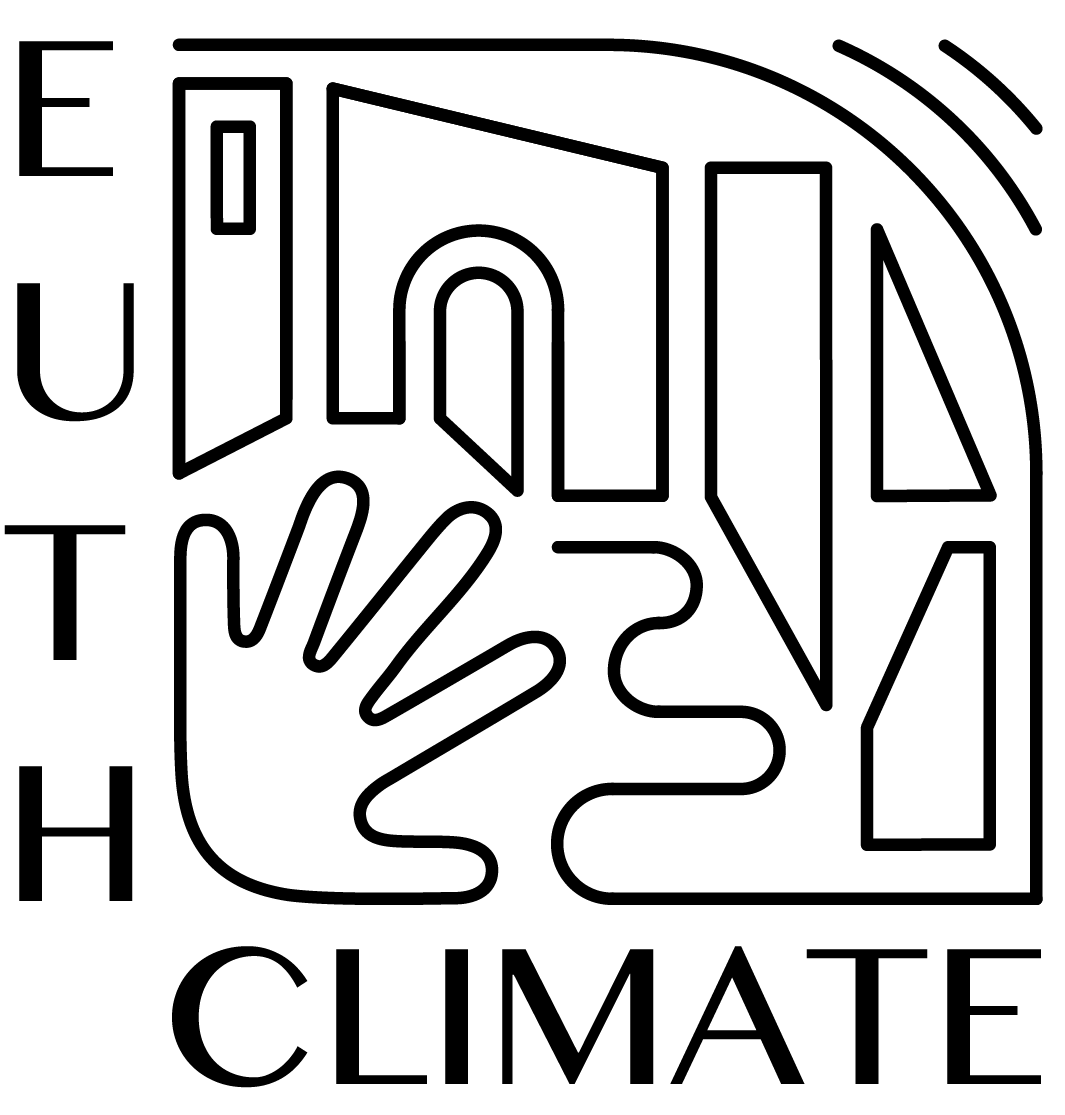 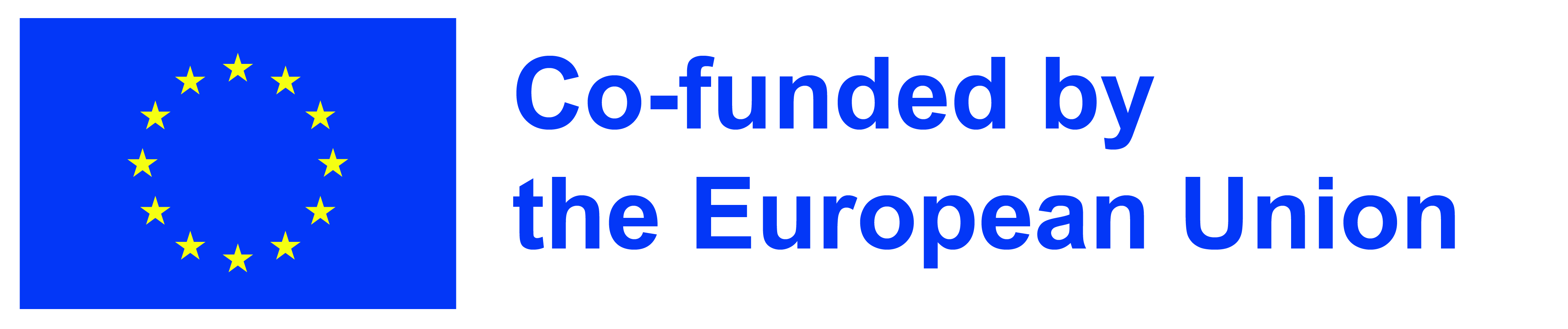 find your motivation
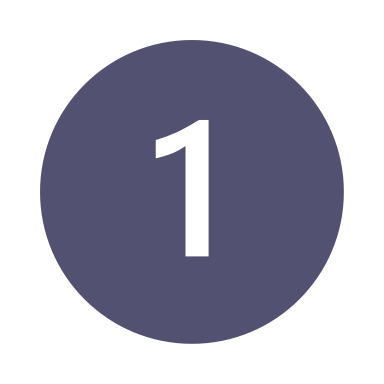 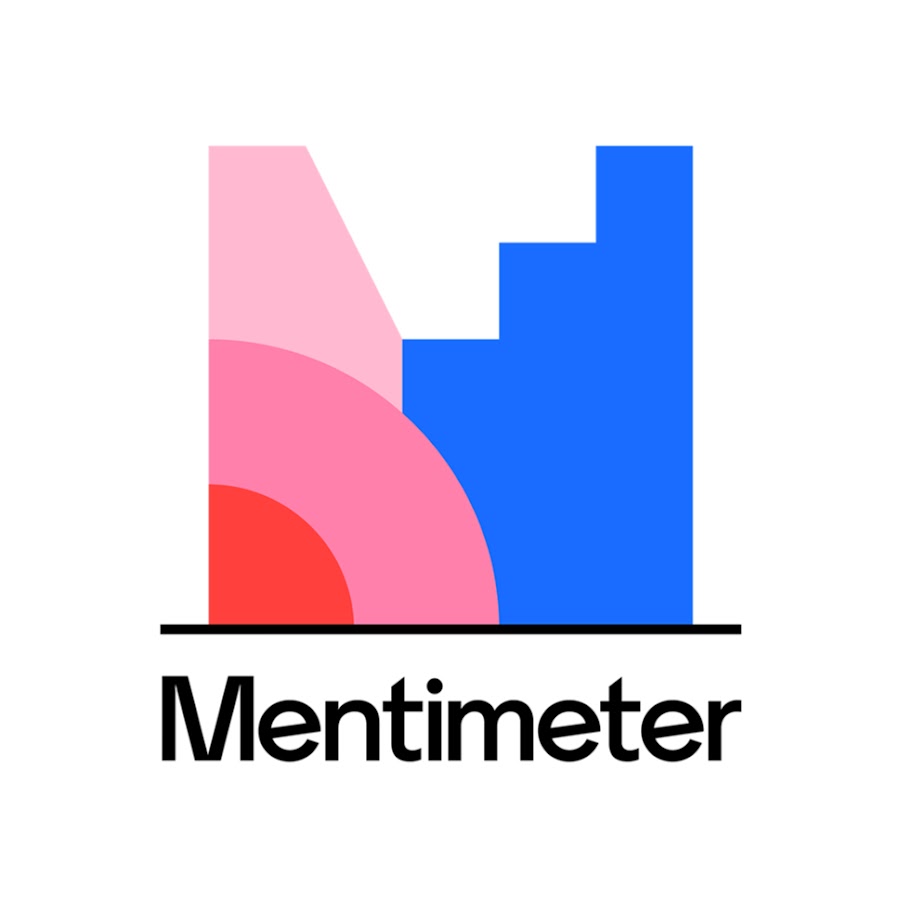 What motivates you to act against climate change? 

What gets the people in your community motivated? 

What do you need to be motivated? 

VIDEO
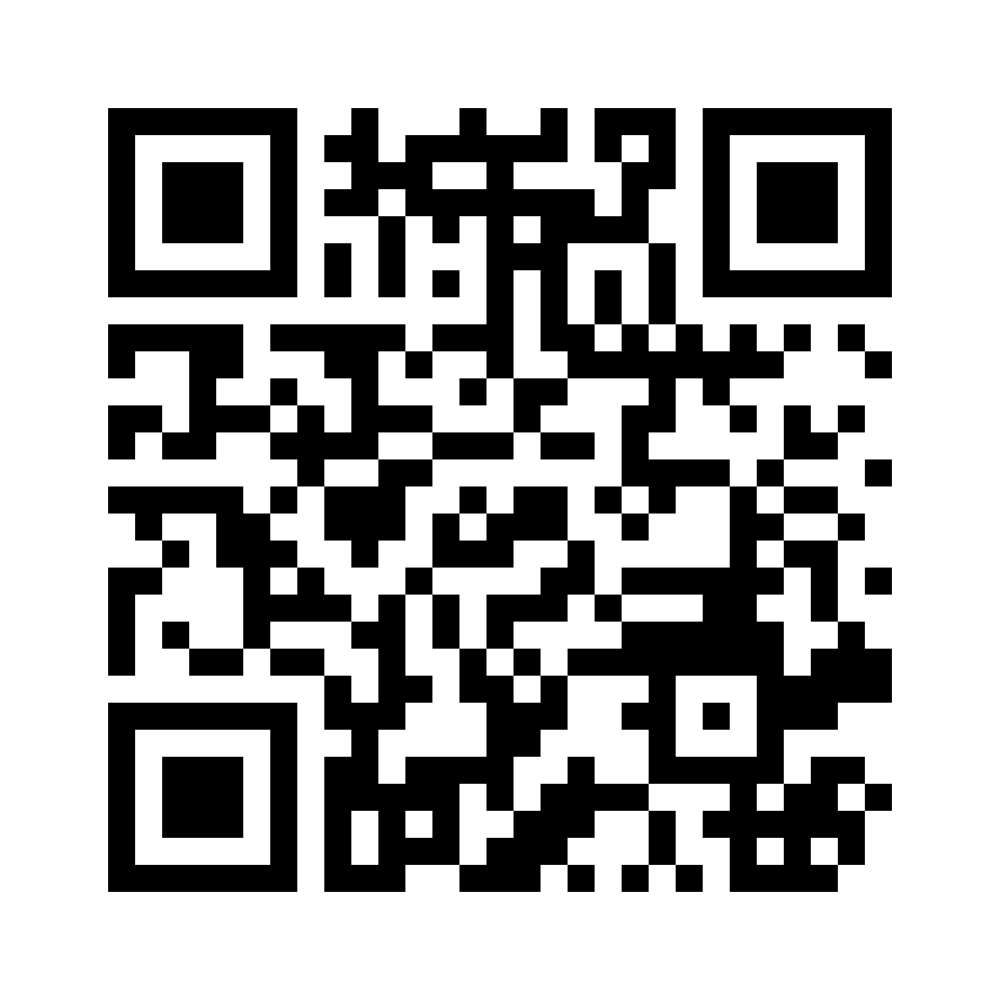 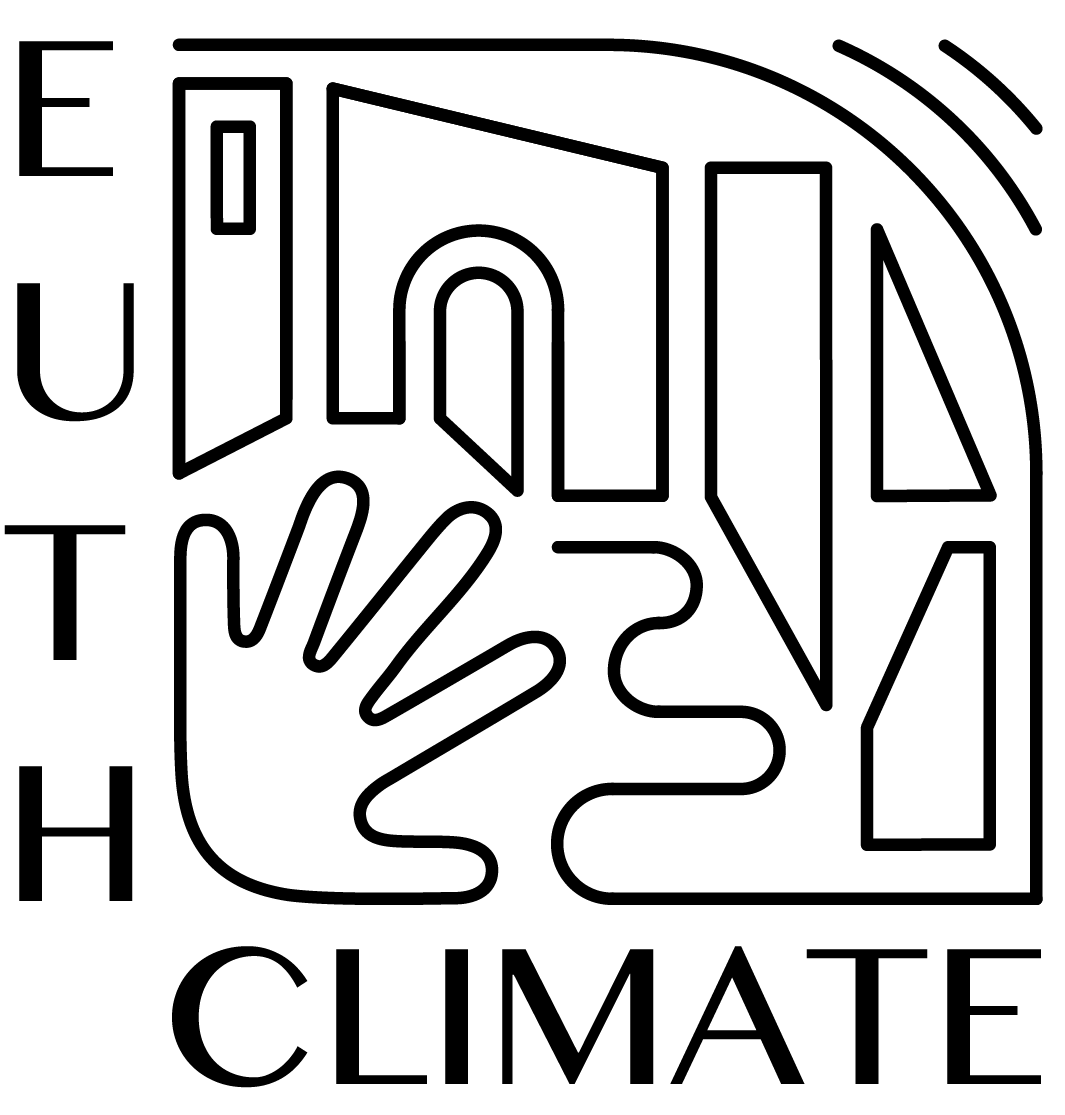 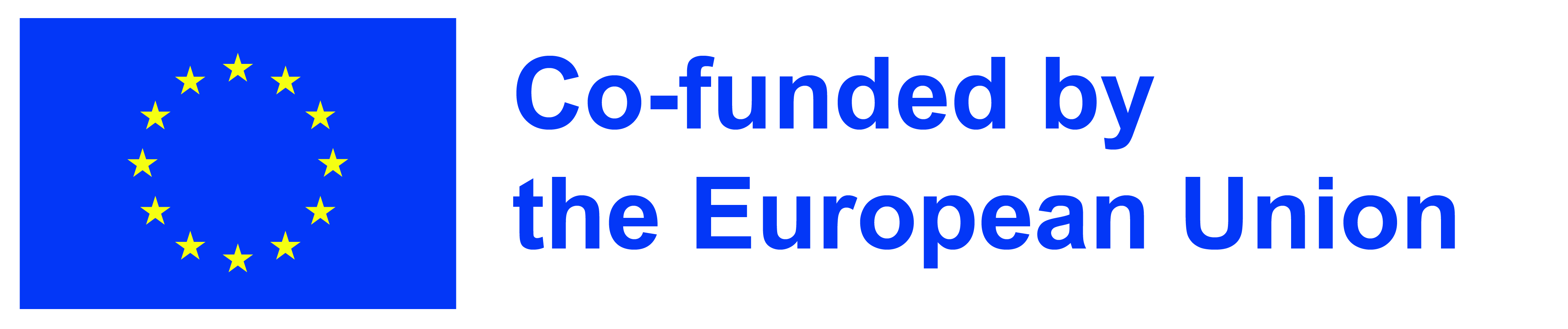 [Speaker Notes: MENTIMETER: https://www.menti.com/almqy5oeicm9]
Concrete cases > ideal visions
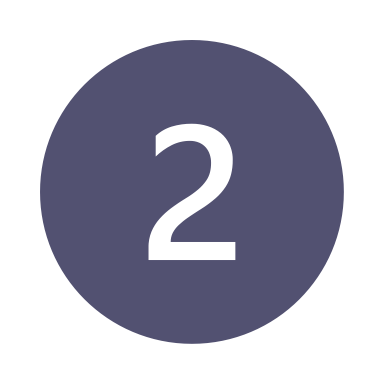 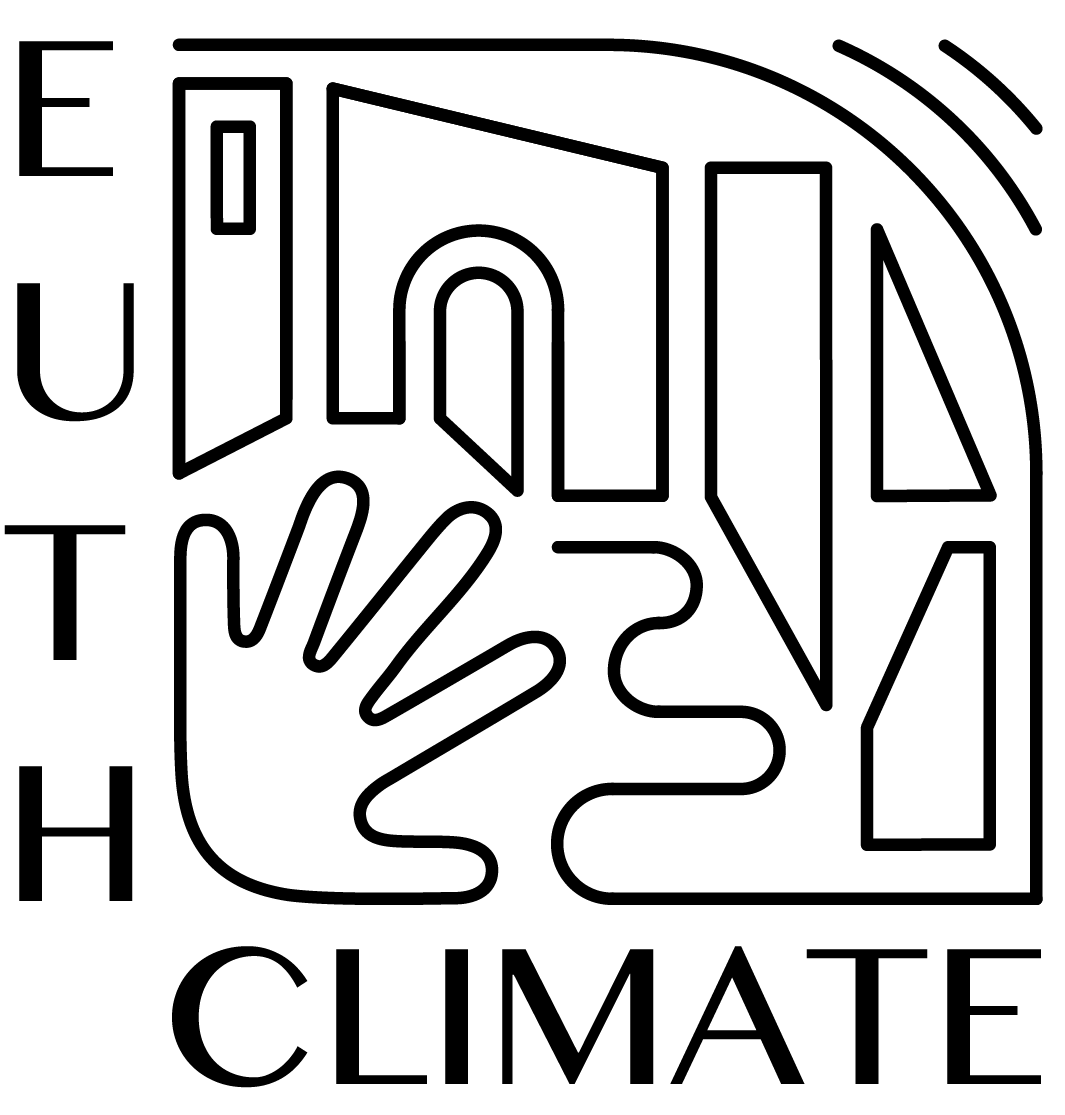 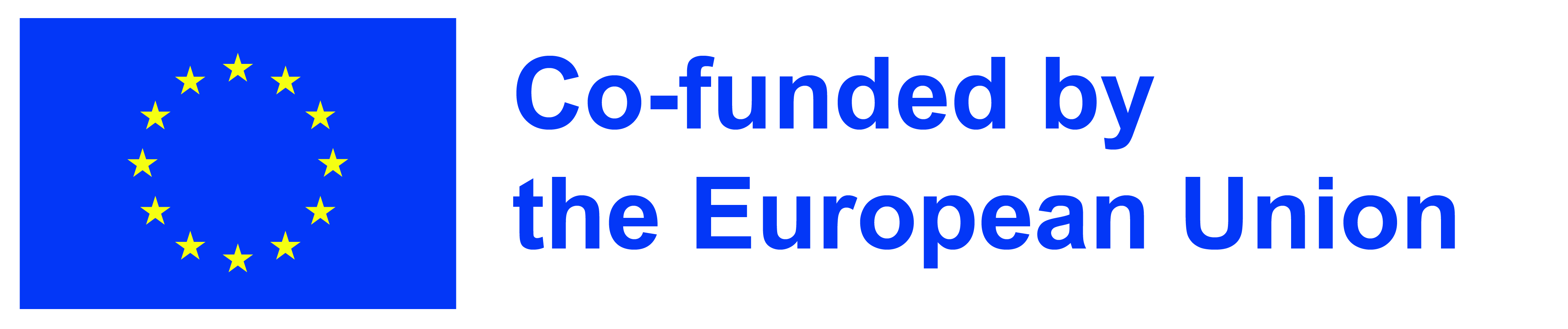 We can all be changemakers
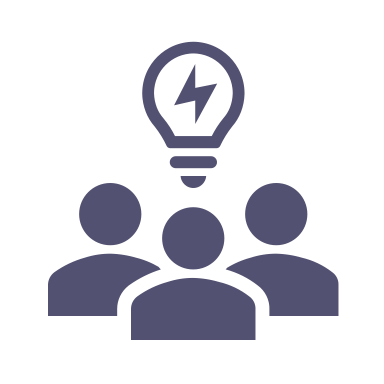 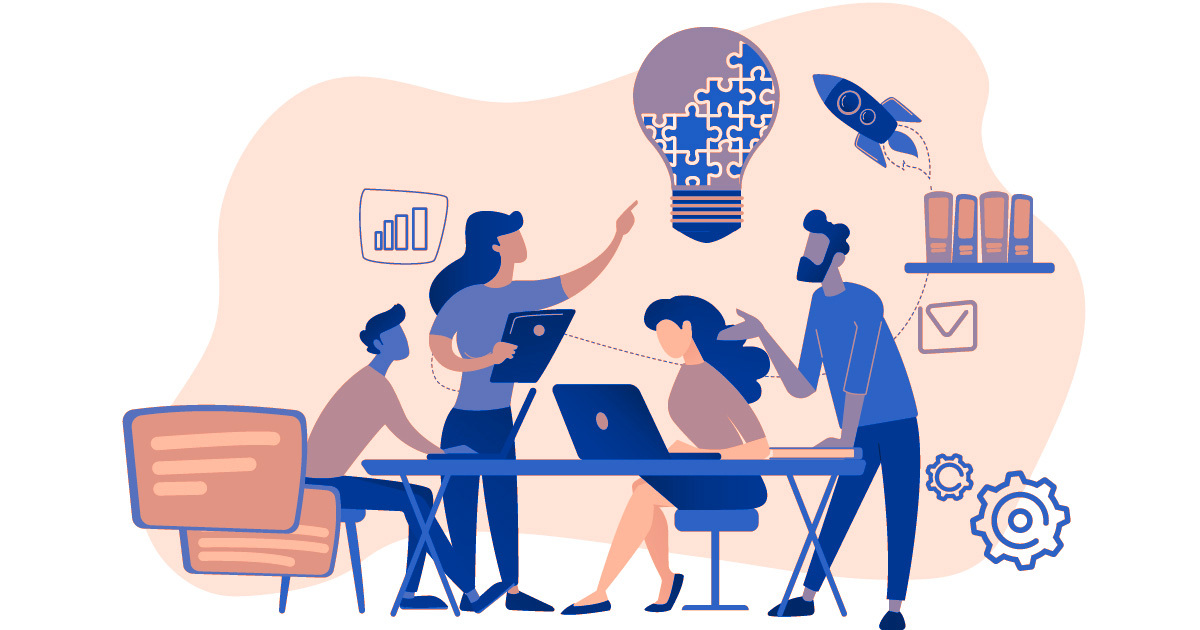 What changes would you like to see in your community?
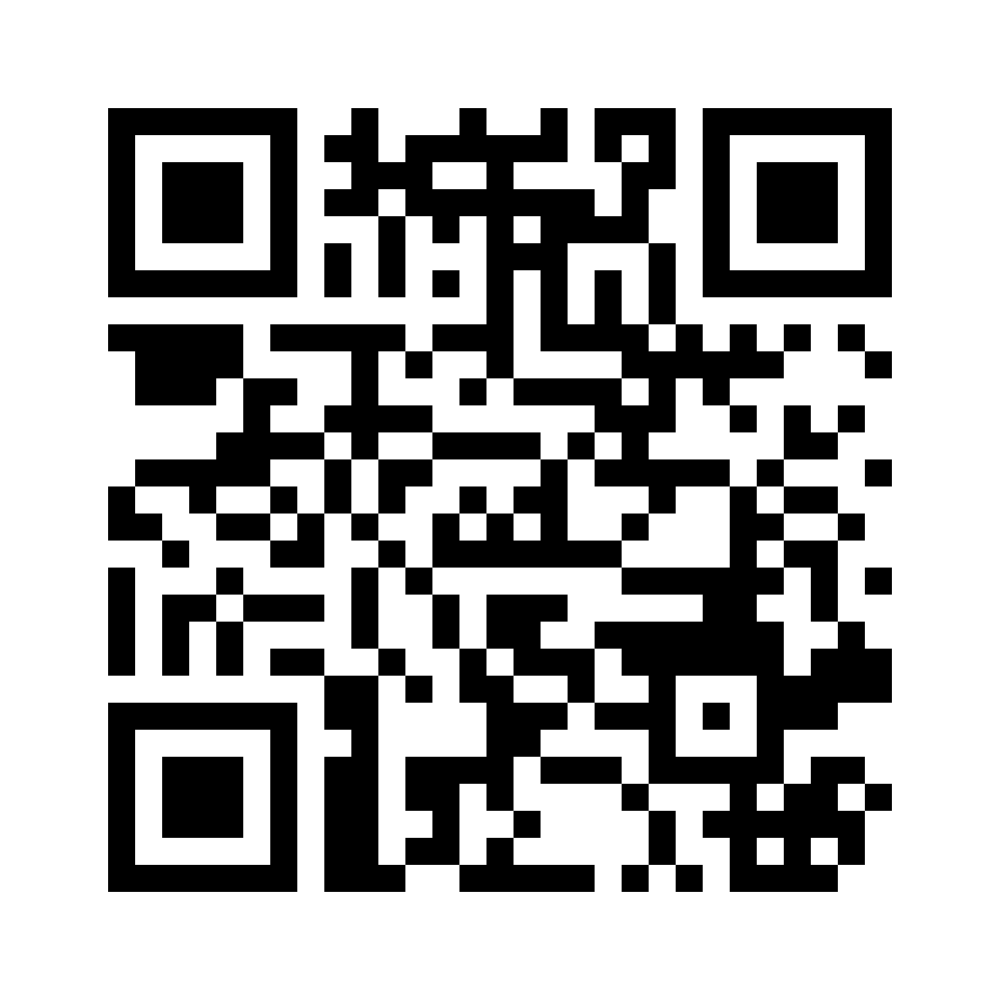 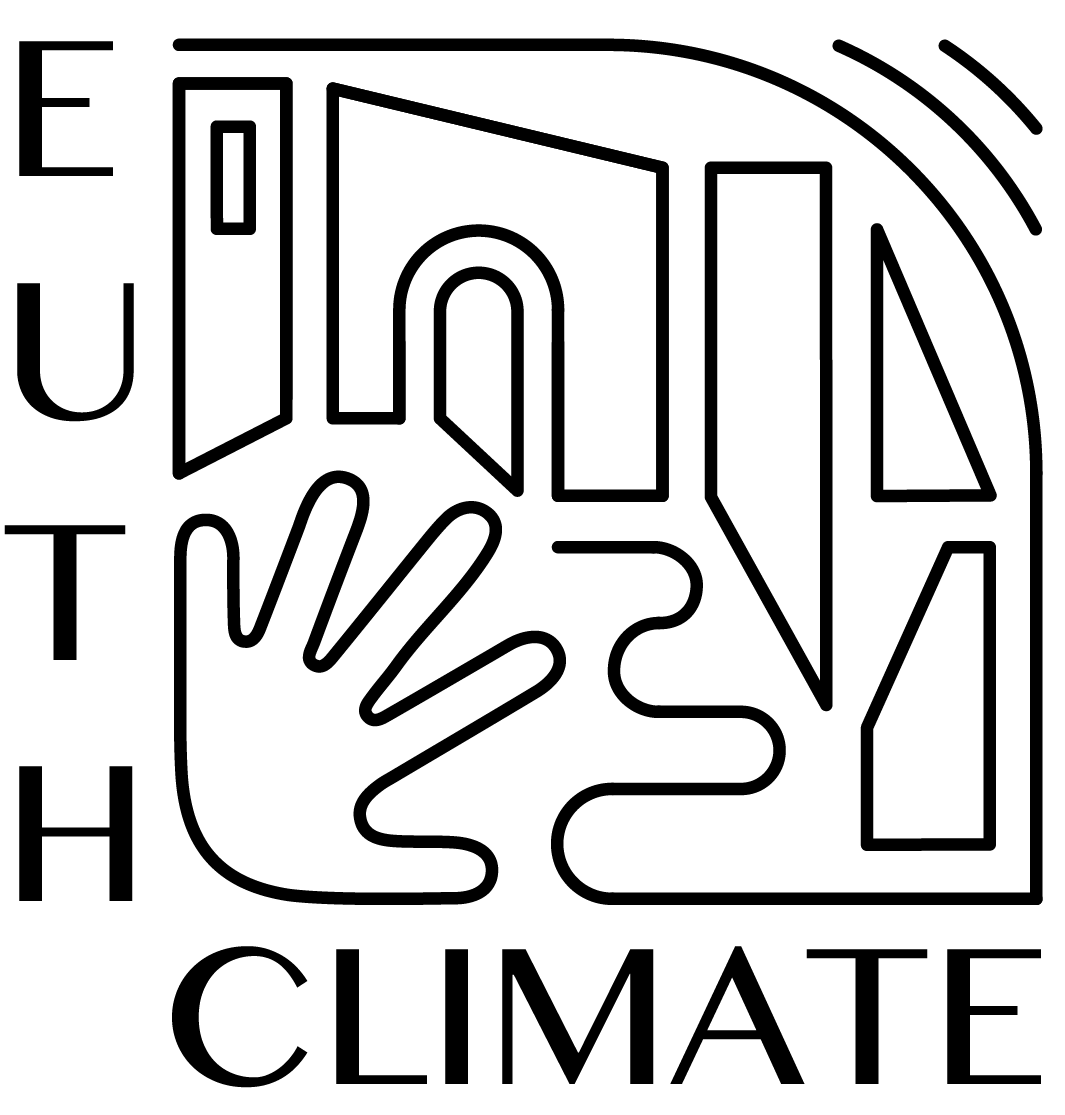 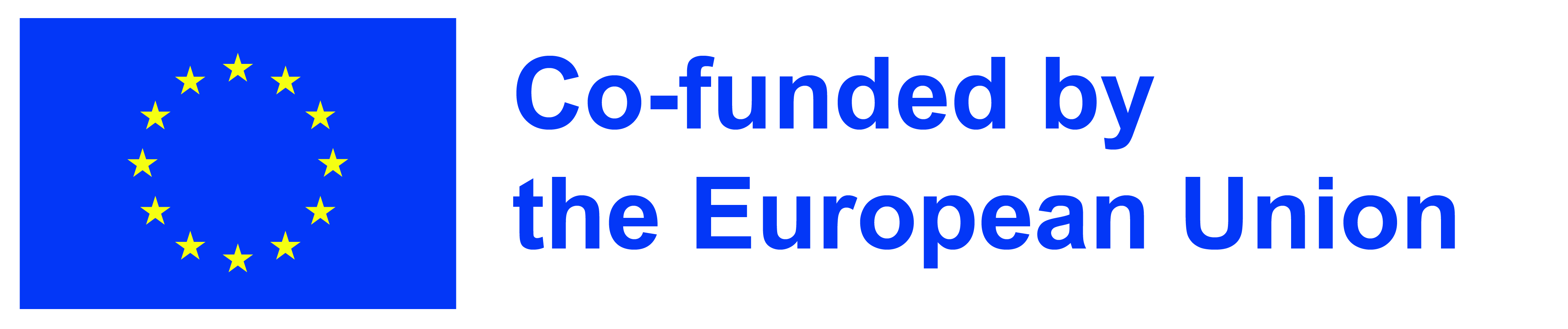 [Speaker Notes: SLIDO 

https://app.sli.do/event/631qTK4BqVVrhKz8599Pef/embed/polls/d46e8c2e-3037-40da-aa92-43e3cdca18be

https://app.sli.do/event/631qTK4BqVVrhKz8599Pef/embed/polls/93cdd0a9-aedd-45db-9469-e9463d3587c3]
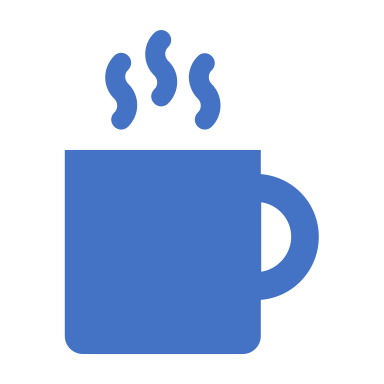 BREAK TIME 
5 MINUTES
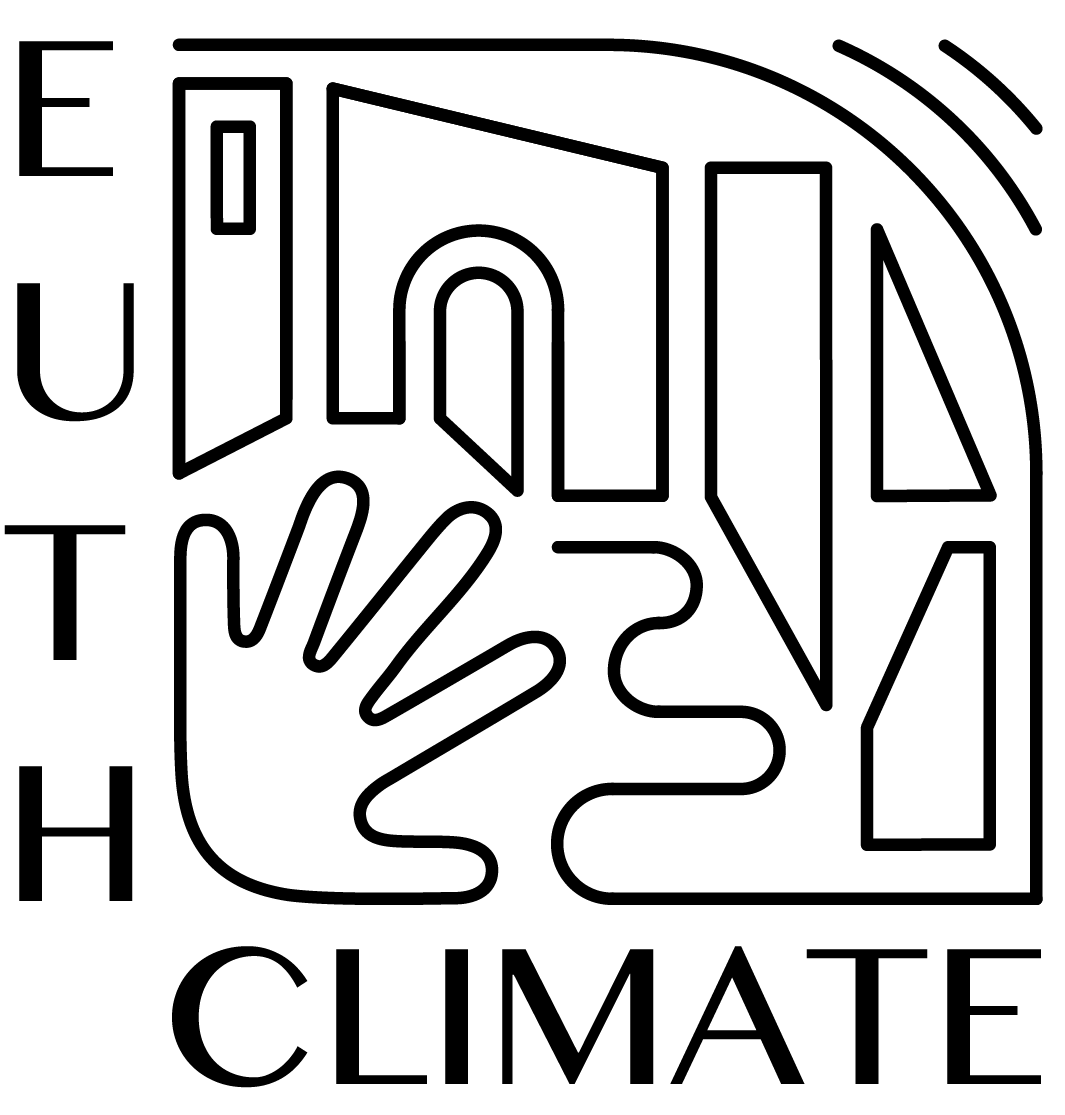 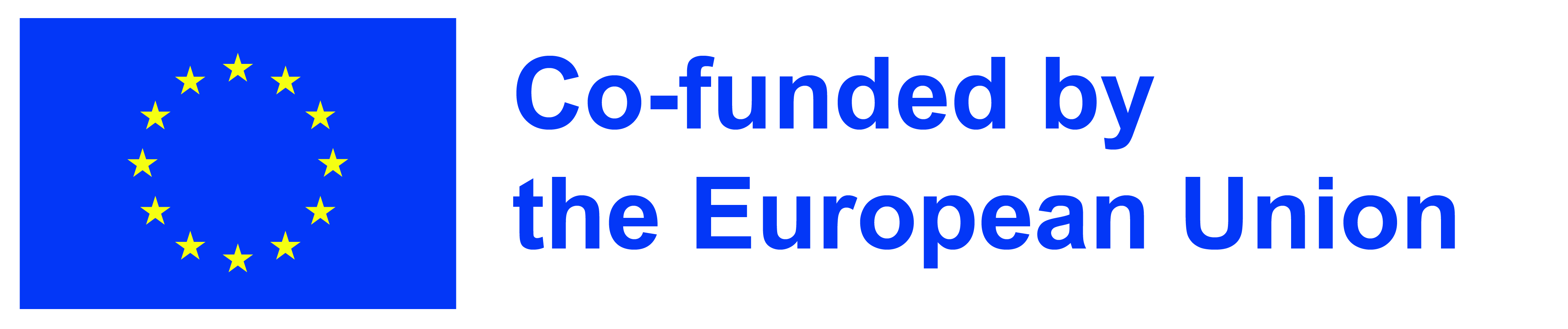 THE RECIPE BOOK
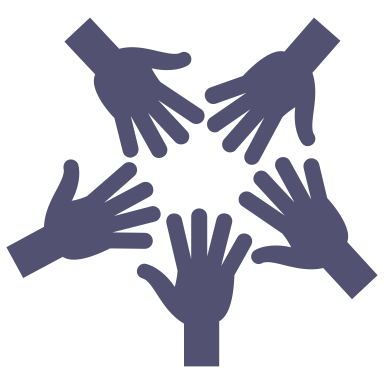 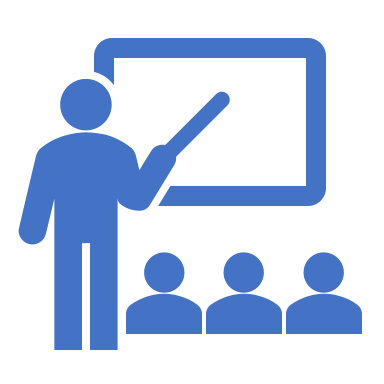 Common features of best practices
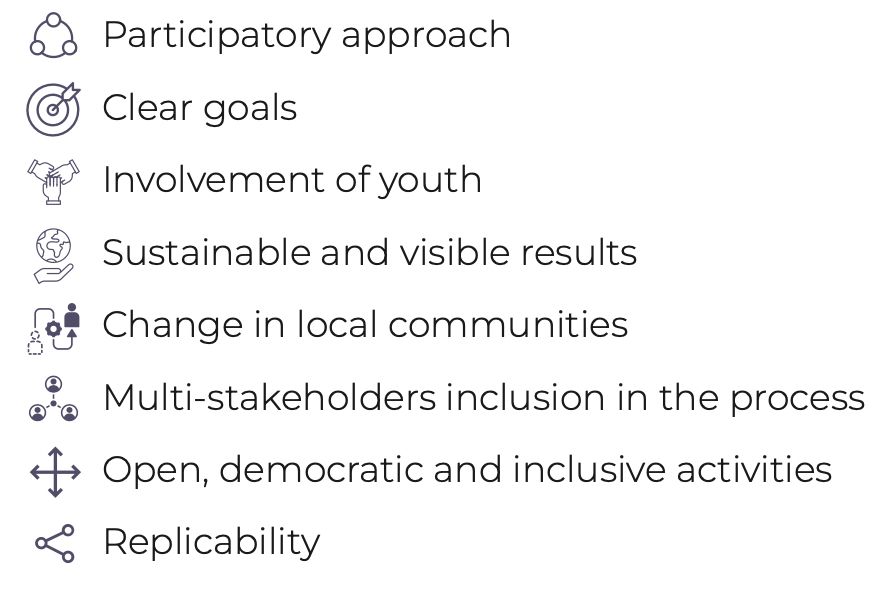 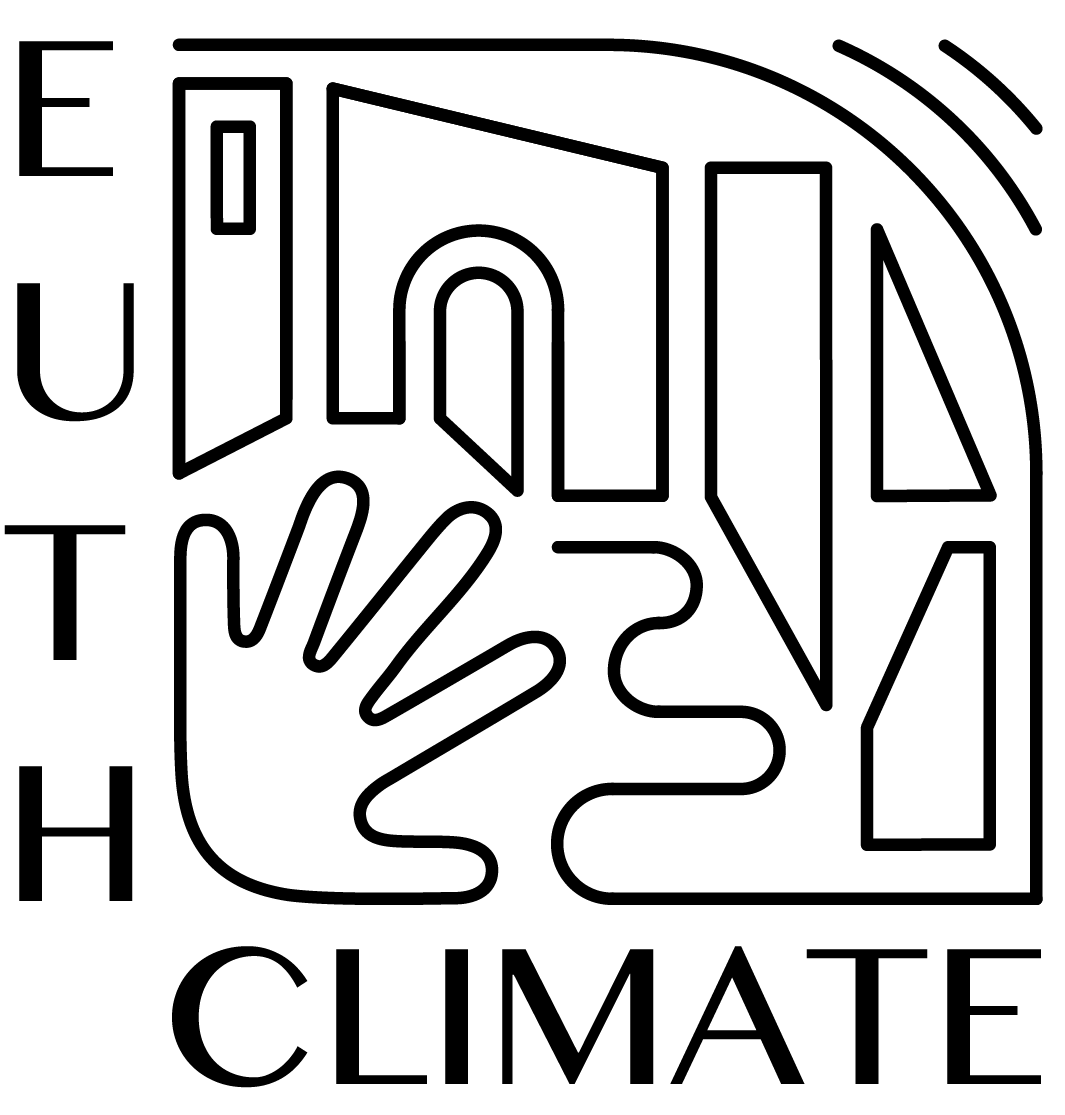 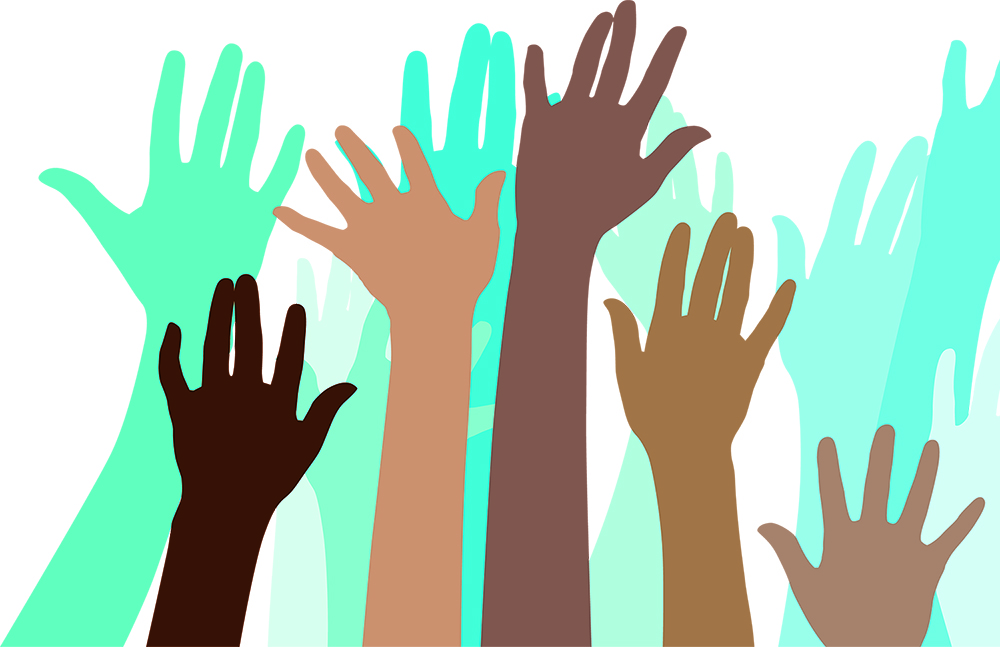 Let’s divide in groups 

Read the best practice
Discuss among you 
Fill in the boxes on Miro 
Let’s get back and share
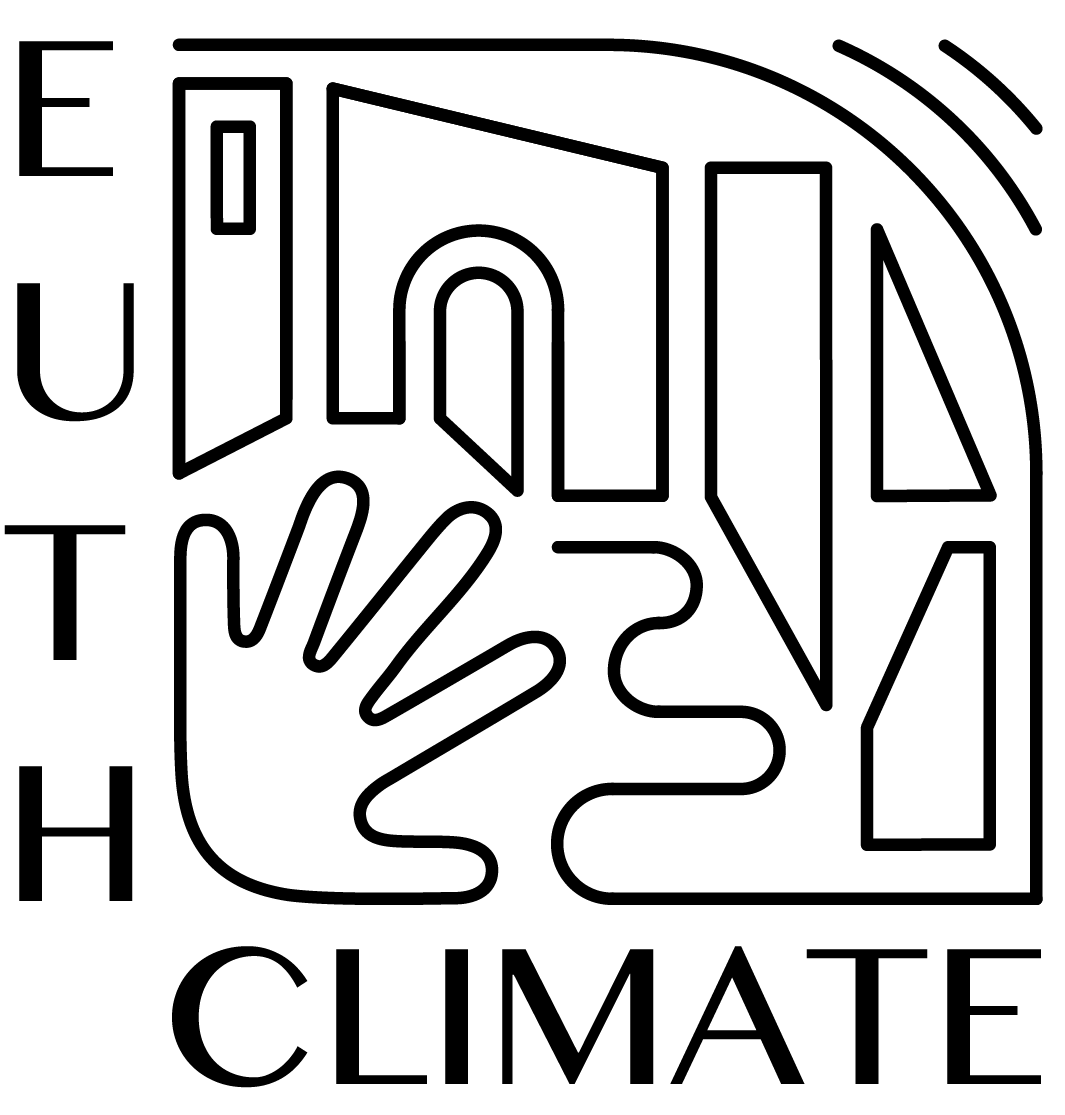 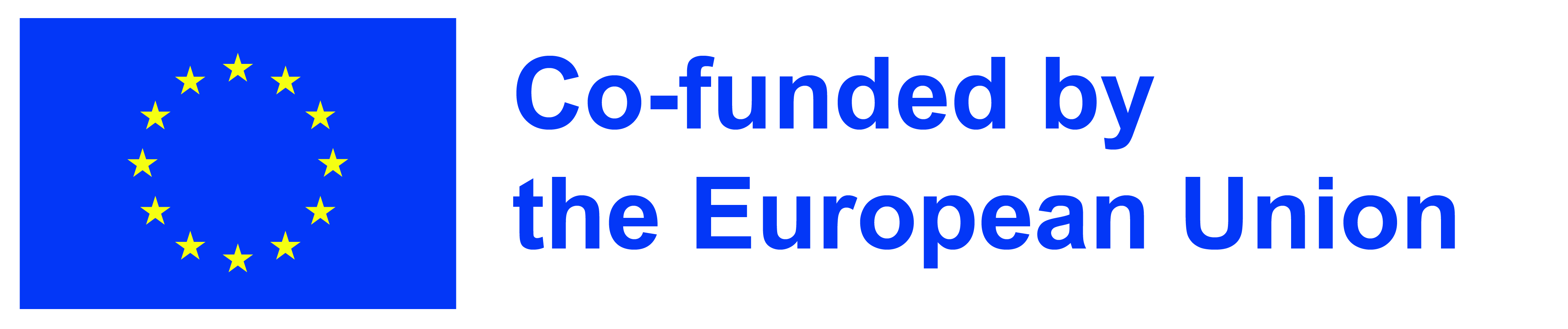 [Speaker Notes: DO MIRO]
THANK YOU!
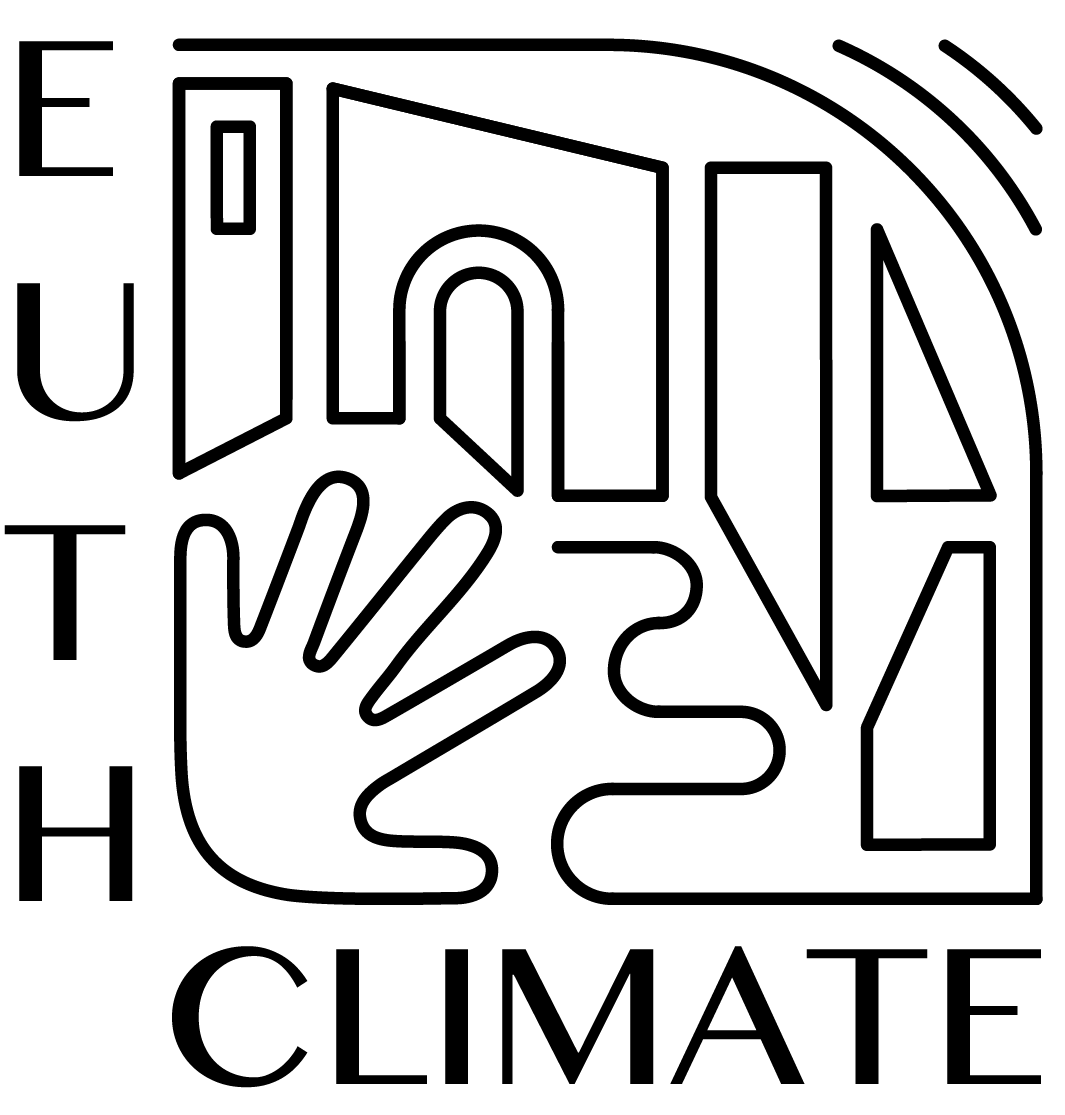 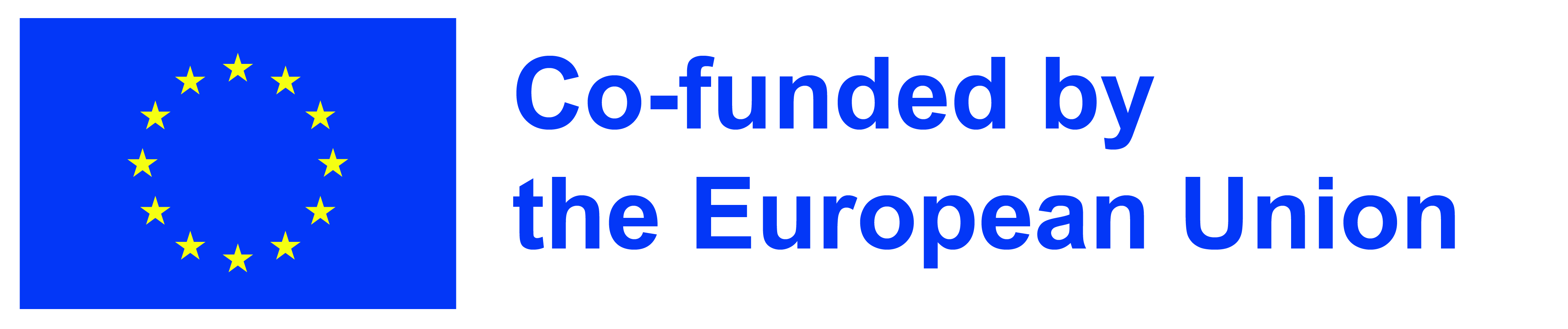